Designing Presentations
Making the Best of PowerPoint
Overview--quick tips
Keep your audience in mind 
Don’t put too much on the screen—especially large chunks of text with no breaks 
Use colors sparingly; use colors as accents 
Be strategic with animation; it should serve a purpose 
Be creative—use textboxes and shapes to create easy-to-read and clean design 
Include only relevant images; in most cases, avoid clipart
Don’t forget about CRAP!
1. Audience & Rhetoric
What conventions does your audience expect? 
A clean PowerPoint with bullets or something more creative? 
http://randomfoo.net/oscon/2002/lessig/free.html
Does the content of your presentation match the visual display?
2. Don’t put too much on the screen
Don’t write your slides as if they were full paragraphs. Your audience will get bored and it’s not pleasing to the eye to see so much text on the screen. Your audience wants the main points—not every point! If you find your bullets exceeding two lines, you might want to rethink your strategy! What I have just done is bad. Don’t be a paragraph dumper. 
What are some strategies to avoid the above problem?
• Make new slides  
• Represent information visually 
• Include textual cues    
• Include white space
3. Use colors sparingly
Use colors for accent 
Keep a consistent color scheme throughout the presentation
4. Be strategic with animation
Don’t use something in PowerPoint or any presentation software just because you can
Use Animation To:
Create Anticipation
Show a Sequence
Other ideas?
5. Be creative
“
This is a really good quote.
No really. It’s good. Keep reading because it’s really interesting.
”
What sort 
of effect do 
you want to have?
Could this work?
6. Use visuals with care
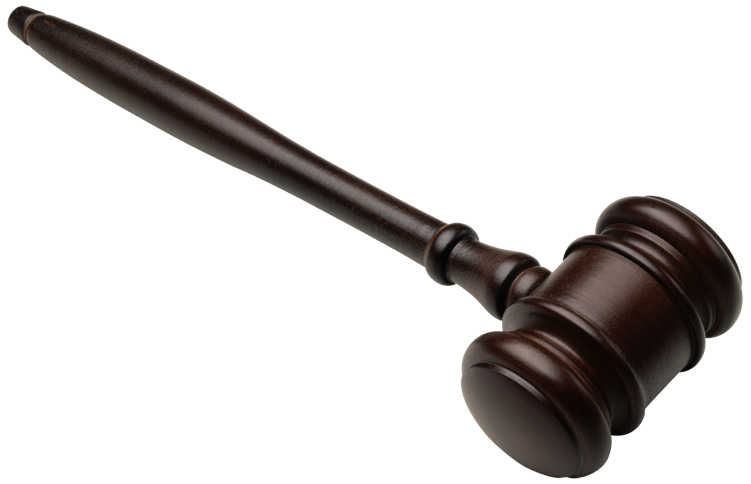 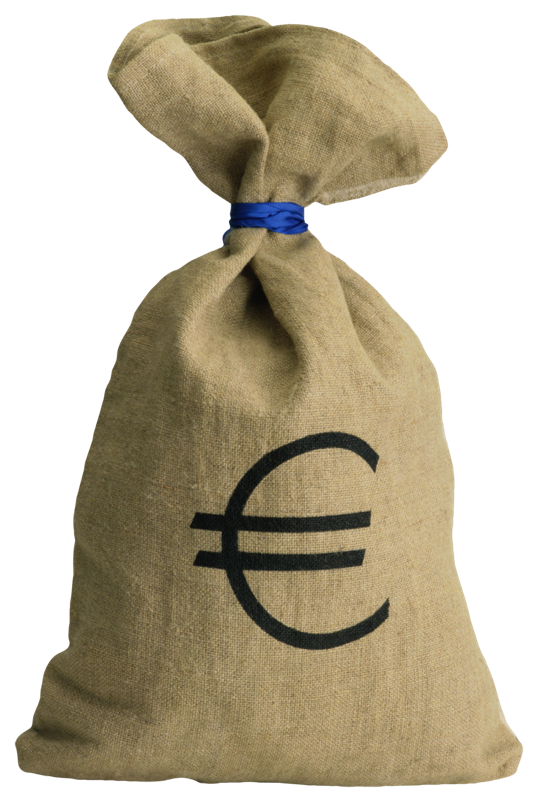 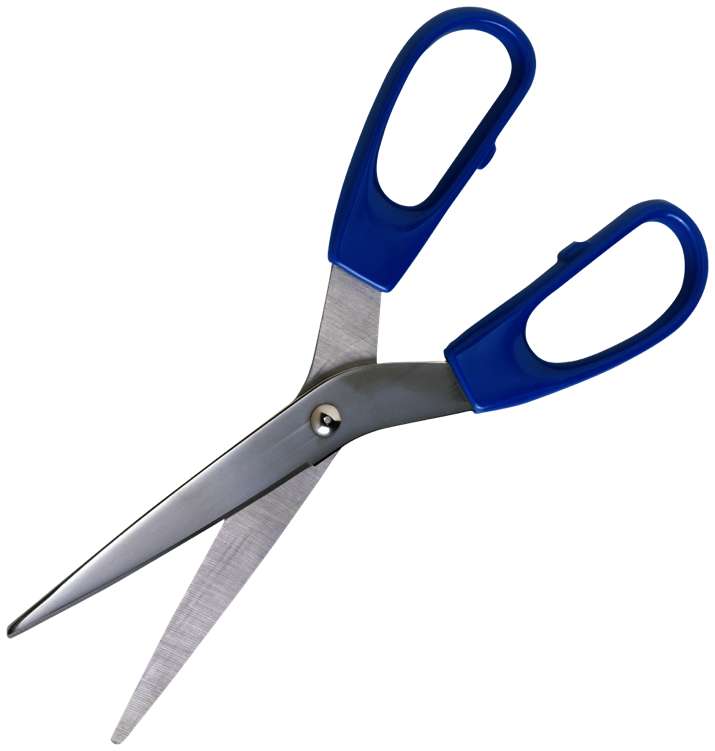 Miami Professionals
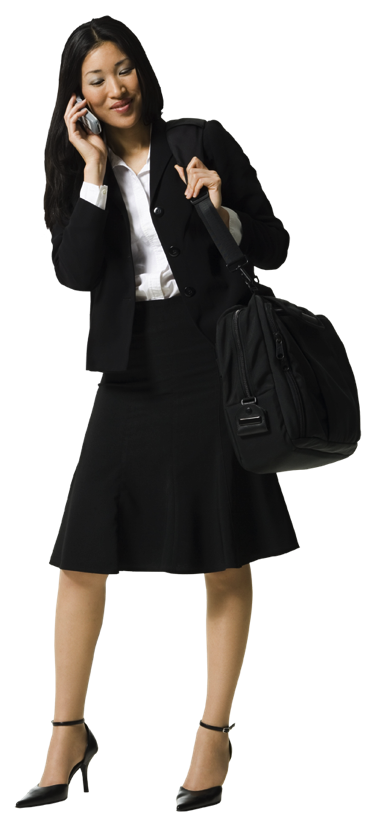 Point 1…. Yep, yep. 
Point 2 … more, more 
Point 3 … good point.
7. Remember CRAP
Contrast
Repetition 
Alignment 
Proximity
Repetition
Let’s say I want to highlight important words with color—make sure to do this throughout your presentation 
It’s wise to not change font style; it’s also wise to avoid making drastic changes to font size
Alignment
Think about alignment with text and visuals/graphs/textboxes
Proximity
To recap:
Keep your audience in mind 
Don’t put too much on the screen—especially large chunks of text with no breaks 
Use colors sparingly; use colors as accents 
Be strategic with animation; it should serve a purpose 
Be creative—use textboxes and shapes to create easy-to-read and clean design 
Include only relevant images; in most cases, avoid clipart
Don’t forget about CRAP!